Responsibility Charting: 
Improving Decision Making
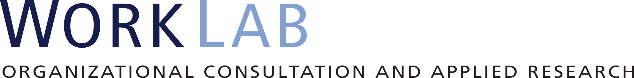 Why
Responsibility Charting: 
a tool to improve decision-making
Improves accountability 
Sharpens patterns of delegation
Shared language about authority & responsibility
Clarifies roles among individuals, units, departments, or divisions
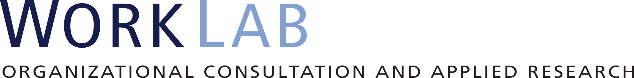 Increased complexity = 
confusion about who does what
In complex, fluid situations:
Traditional organization charts are unable to describe how people actually need to work together
Charts don’t capture the nuances and particularities of specific issues. 
Uncertainty about substance gets mixed with uncertainty about process 
 When roles and responsibilities are unclear groups are less competent
So, either:
Politics dominate substance
Conflict is avoided and suboptimal choices are made.
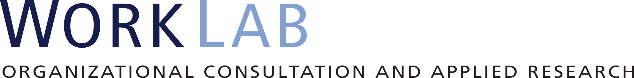 Increased complexity = 
confusion about who does what
The complexity penalty 
Confusion - who participates in what decisions & how
Duplication of effort
Decisions falling through the cracks
Unnecessary slow downs in productivity
Conflict
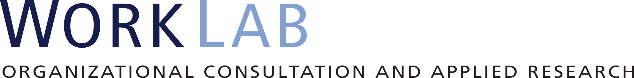 Elements of Responsibility Charting
Roles:
A = Approve
R = Responsible
C = Consulted
 I  = Informed
Elements:
1.	 Decisions or Tasks
2.   Actors
3.	 Role of actor in decision or task
VP Student Life
Actors
Provost
Dean
President
1
R
C
Decisions
or Tasks
2
A
A
R
C
3
I
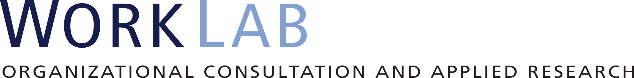 Types of Participation in Decisions
Approve —signs off or vetoes a decision or selects from options developed by the R role.
A
Responsible —takes initiative, develops alternatives, analyzes the situation, involves necessary people, makes initial recommendation. Can consult anyone, but must consult those with “C.”
R
Consulted — Has right to offer input before decision is made. No veto power. Others may be consulted, those with “C” must be.
C
Informed — must be notified after decision is made, but before it’s announced; needs to know outcome but not be involved in making decision.
I
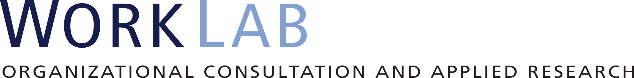 Understanding the Results:
Kaleidoscope of Possibilities
•   Differences between team members – “mental maps”
How decisions are made 
How they ought to be made
•   How particular people (or roles) are utilized 
across a set of decisions;
•   How specific decisions are made
•   Comparing current and desired roles in decision making.
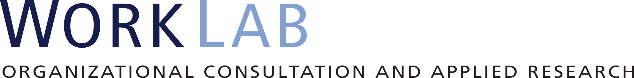 Understanding the Results:
How Roles are Authorized
Different views -- how people see their own authority and how others see it – can create confusion, conflict, inactivity, and mistrust.
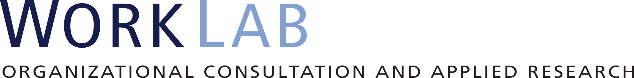 Understanding the Results:
How Roles are Authorized
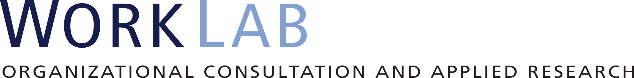 Understanding the Results:
How Roles are Authorized
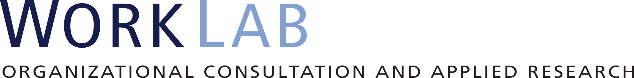 Understanding the Results:
How Roles are Authorized
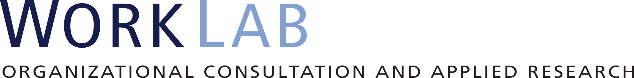 Understanding the Results:
How Roles are Authorized
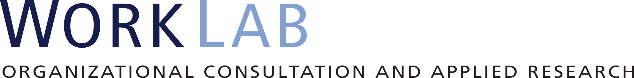 Understanding the Results:
How Roles are Authorized
Differing ideas -- how people see their own authority and how others see it -- create confusion, conflict, inactivity, and often mistrust.
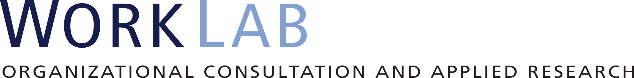 Understanding the Results:
How roles are used
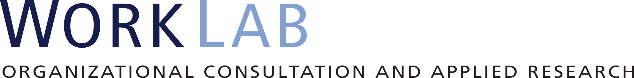 Understanding the Results:
How Decisions Are Made
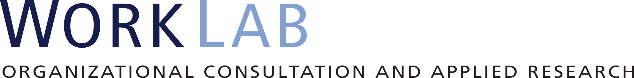 Understanding the Results:
Delegation and Responsibility Charting
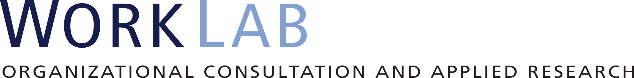 Understanding the Results:
Is/Ought Analysis
How decisions are made 
vs 
how people think they ought to be made.  

Mental Maps
Dissatisfaction with the current situation
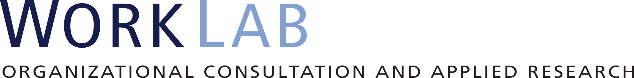 Summary
Clear & precise about how decisions are to be made 
Shared vocabulary to describe participation of people in decisions
Effective planning for new initiatives
Understanding errors & mis-fires
 Omission – inaction 
 Commission – mistakes, poor decisions
 Conflict borne of misunderstanding
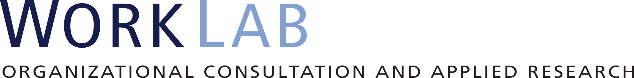 Responsibility Charting
Examples
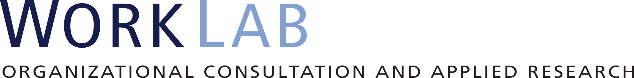 Role Clarification: 
Close Pair Sees Their Roles Differently
President and new Vice President ballot separately on 29 decisions to clarify their understandings
View of:
Role of:
P
VP
6A, 5I
13A, 4C, 8I
7A, 7R, 11C
1A, 18R, 5C
Board
President
V. P.
Directors
5A, 4C, 11I
20A, 4R,1C
1A, 19R, 7C
1A, 21R, 7C
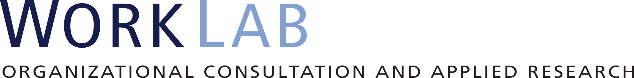 Example – Implementing One Card for Campus
Student Account Policies and Practices – 30 questions
Training – 9 questions
Systems Management – 20 questions
Problem Solving/Crisis Management – 11 questions
Financial Management
Costs/Budgeting – 8 questions
Revenues – 3 questions
Billing – 15 questions
Access to System by University Staff – 5 questions
Contract Management – 11 questions
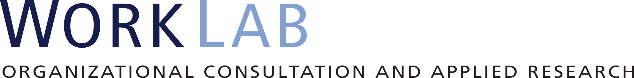 Example – Implementing One Card for Campus
Student Account Policies and Practices
Deciding to have the student billing resemble AMEX (pay off monthly), like VlSA/Mastercard or a term bill.
Determining whether these are legally "charges".
Determining appropriate amount of money on student accounts (minimum and maximum)
Determining the frequency with which students can add $ to their cards (and thus the amount)
Deciding to allow students to add dining $ during business hours; over weekends
Deciding to credit, refund or stiff the students on money left on the card (end of year, early withdrawal, after graduation)
Deciding to allow $ taken from various sites to get transferred from one stripe to another.
Deciding to allow students to bill small amounts to their accounts
Deciding that certain charges are or are not "appropriate" for student accounts
Deciding to allow students to deposit $ into different accounts (dining, laundry, vending, etc.)
Deciding where students can make deposits (currently residence halls, student bill, cashier in SFS)
Deciding to allow students to transfer funds between stripes on card.
Deciding to cut off students' ability to add $
Deciding to accept (or not) cash deposits 
Deciding to allow students to make VlSA or term bill deposits (where) 
Deciding to explore the ramifications of assessing the charges e.g. the effect of charges "holds"
Deciding whether Federal funds and other 3rd party payer monies in students’ accounts can be used for non-tuition charges
Defining privileges, plans and accounts (PPA's) 
Deciding to place funds on student accounts (who, where)
Determining how to resolve disputes with:
billing
vending; machines that didn't work
students who lost their cards
If there is credit on the card, are student account balances checked before issuing a credit refund.
Who issues credit refunds.
Who determines parameters for correlations between existing student account balances (i.e. if a student owes $24,000 can they add new charges on their One Card account?)
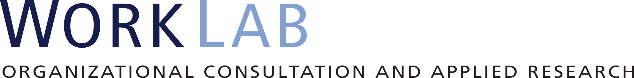 Example – Implementing One Card for Campus
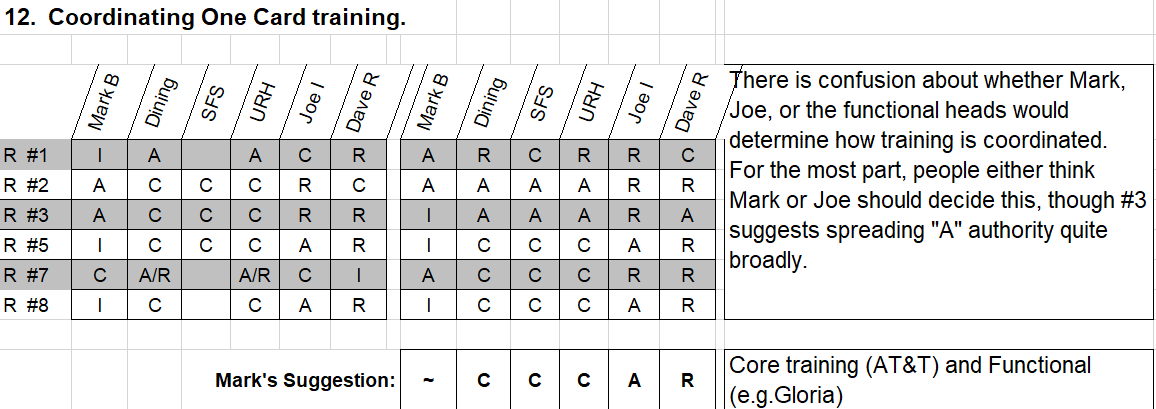 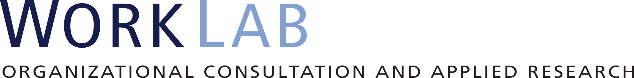 Example – First B-52 Female Pilot Charged with Adultery
Negative public reaction to the prosecution of 26-year-old 2nd Lt. Kelly Flinn
Air Force Secretary struggles to avoid spectacle of a high-profile court-martial
Air Force Secretary wants deal on court-martial
Air Force rules: 
People facing court martial are entitled to ask to be given the chance to resign.
No guarantee that their requests would be granted
They still might be required to plead guilty to some charge.
Air Force Secretary’s position is particularly delicate:
Under military rules, she cannot offer leniency to Lieutenant Flinn in exchange for avoiding a trial (prosecutors can in civilian life). 
That would violate military rules against using a position of command to influence a court proceeding. 
Dr. Widnall is even prohibited from suggesting such an offer to officers in Lieutenant Flinn's chain of command.
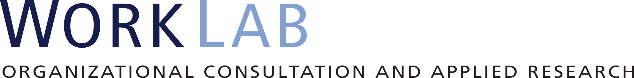 Example:
Meaning of “I” -- Informed
“Secret Meeting With Arab Imperils Israeli Cabinet”
Foreign Minister Resigns: 
Not opposed to President meeting with Palestine official
He had not been told about it beforehand  
“The question is whether the Foreign Minister should find these things out afterwards via the media”.
Informed:  notified after decision is made, but before it’s announced; needs to know outcome but not be involved in making decision.
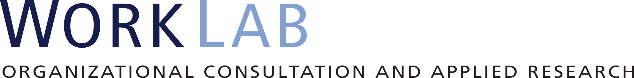